Central ConsolidatedSchool District 
Norms for PresentationsSY 2021-2022
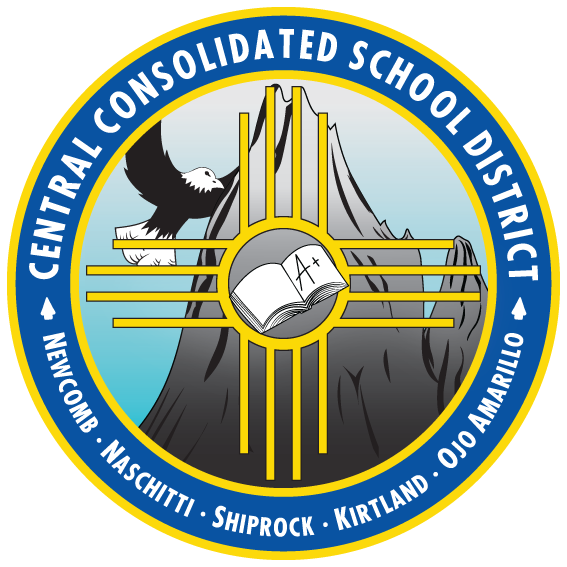 Updated for March 24, 2021
Agenda
Norms
Individuals asking Questions/comments:
Speakers are encouraged to focus on the topics of being presented, not personnel they believe to be responsible. 
The moderator will redirect the speaker to the procedure/staff member to the specific complaints which shall be referred to.
Complaints need to follow district board policies
Norms Continued
2. Individuals asking Questions/comments:
Addressed at appropriate times as indicated on the agenda or when the Presenter acknowledges a question and/or presented by the Moderator.
Questions during presentations need to be put in the chat box
Observe and respect the presenters & district representatives doing the presentations and decision to shorten the comments to preserve time and give the maximum number of individuals the an opportunity to be heard or ask questions.
Norms Continued
3. Conduct 
Please be civil, courteous, and respectful.
Conduct of speakers shall be no different than expected conduct of visitors at Central Consolidated School District. 
Students should not be exploited for the benefit of any individual or group
Observe that speakers shall not express non-job related complaints against the presenters
respect the fact that the speaker’s views and opinions may not be shared by all present.
Norms Continued
4. No person on school property or at a school event shall perform any of the following
Disruption to the process of the presentations, students, staff is not permitted
stroke, injure, threaten, harass, or intimidate a student, staff member, a board member, or any other visitor to school property
District Staff in Public Forums/Meetings
G-6050 Understand that your own conduct may be regarded as a representative of our profession
G-0761 Maintain order in a manner consistent with district policies and regulation
G-0750 Employees expected to conduct themselves in a manner with effective and orderly education and to protect students and district property. 
G-6050 Maintain our integrity when dissenting by basing our public criticism
G-0900 All school personnel are responsible for good public relations
Complaints
Need to follow the procedures in accordance with board policies
1st - Talk to local site Principal 
2nd - Fill out forms if this is unresolved then it can be taken to the Coordinator of Curriculum & Instruction, then to the Assistant Superintendent, then final resolutions to the Superintendent.
Complaints Continued
Public Concerns and Complaints 
Form k-1381 https://drive.google.com/file/d/174Nr6EixAK1mxhrVGCV8ejpDx0wE3P_r/view?usp=sharing 
Public Concerns and Complaints about Personnel 
Form k-1481 https://drive.google.com/file/d/190IINF2O2vKIBzjGJzrDOFLUE0SprRX4/view?usp=sharing 
Public Concerns and Complaints about Instructional Resources
Form K-1531 https://drive.google.com/file/d/10O8rSk2F5SPk5afBwMKnFmqULAX4VSy2/view?usp=sharing 
Public Concerns and Complaints about Facilities and Services
Form K-1581 https://drive.google.com/file/d/1ncw1jl03e1pu36bHcVIhE3Hzgo2YjWl6/view?usp=sharing
Questions?
EMAIL: Finance@centralschools.org

PHONE:
(505) 598-5834 or 
(505) 368-4984